A Description Logic Primer
Dr Nicholas Gibbins - nmg@ecs.soton.ac.uk
2012-2013
Why do we need Description Logics?
RDF Schema isn’t sufficient for all tasks
There are things you can’t express
There are things you can’t infer
Description Logics
A family of knowledge representation formalisms
A subset of first order predicate logic (FOPL)
Decidable – trade-off of expressivity against algorithmic complexity
Well understood – derived from work in the mid-80s to early 90s
Model-theoretic formal semantics 
Simpler syntax than FOPL
[Speaker Notes: KL-ONE – 1985
LOOM – 1987
CLASSIC – 1991]
Description Logics
Description logics restrict the predicate types that can be used
Unary predicates denote class membership


Binary predicates denote relations (roles) between instances
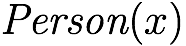 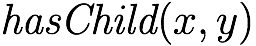 Defining ontologies with Description Logics
Describe classes (concepts) in terms of their necessary and sufficient attributes (roles)

Consider an attribute A of a class C:
A is a necessary attribute of C
If an object is an instance of C, then it has A
A is a sufficient attribute of C
If an object has A, then it is an instance of C
Description Logic Reasoning Tasks
Satisfaction
“Can this class have any instances?"

Subsumption
"Is every instance of class A necessarily an instance of class B?"

Classification
"What classes is this object an instance of?"
Classes as sets
Δ
A
v
w
x
y
z
B
Concept Constructors
Boolean class constructors
Restrictions on role successors
Number restrictions (cardinality constraints) on roles 

Nominals (singleton concepts)
Universal class, top
Contradiction, bottom
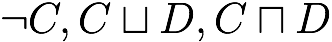 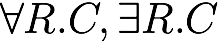 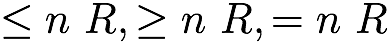 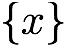 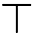 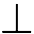 Role Constructors
Concrete domains (datatypes)

Inverse roles

Transitive roles 

Role composition
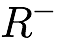 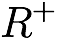 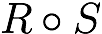 OWL and Description Logics
Not every description logic supports all constructors 
More constructors = more expressive = higher complexity
OWL DL is equivalent to the logic
Atomic concepts and roles
Boolean operators
Universal, existential restrictions
Role hierarchies
Nominals
Inverse and transitive roles (but not role composition)
Number restrictions
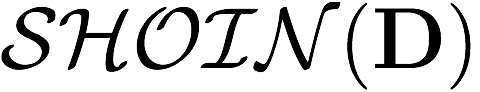 Boolean Class Operations
The class of things which are both children and happy


The class of things which are rich or famous (or both)


The class of things which are not happy
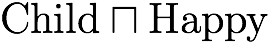 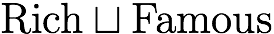 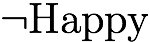 Universal Restriction
The class of things all of whose pets are cats 
Or, which only have pets that are cats
Note: includes those things which have no pets
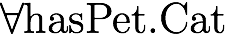 Existential Restriction
The class of things which have some pet that is a cat
Note: must have at least one pet
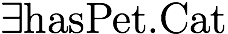 Cardinality Restrictions
The class of things with more than one country of origin 


The class of quadrapeds
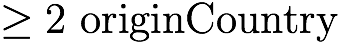 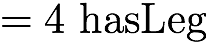 Description Logic and Predicate logic
Every concept       is translated to a formula 
Boolean class constructors



Restrictions
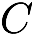 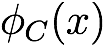 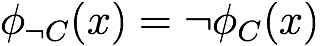 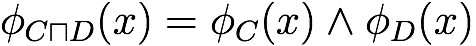 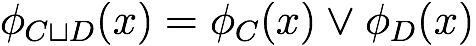 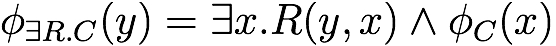 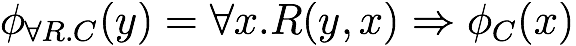 Knowledge Bases
A description logic knowledge base (KB) has two parts:
TBox: terminology
A set of axioms describing the structure of the domain (i.e., a conceptual schema)
Concepts, roles
ABox: assertions
A set of axioms describing a concrete situation (data)
Instances
TBox Axioms
Concept inclusion
			(C is a subclass of D)
Concept equivalence
			(C is equivalent to D)
Role inclusion
			(R is a subproperty of S)
Role equivalence
			(R is equivalent to S)
Role transitivity
			(R composed with itself is a subproperty of R)
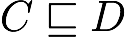 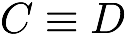 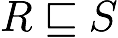 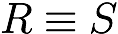 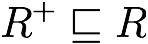 Description Logic and Predicate logic
Concept inclusion



Concept equivalence
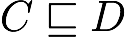 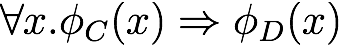 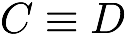 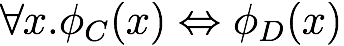 [Speaker Notes: EXAMPLE: Every person is male or female]
ABox Axioms
Concept instantiation
x:D
x is of type D
Role instantiation
<x,y>:R
x has R of y
Axiom Exercises
Every person is either living or dead
Every successful man has a beautiful wife

No elephants can fly
A curry is an Indian stew with a spicy ingredient

All Englishmen are mad
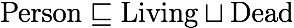 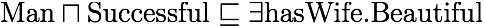 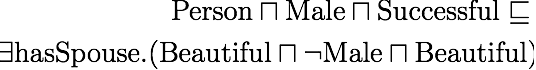 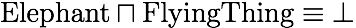 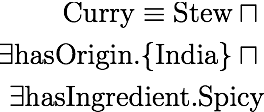 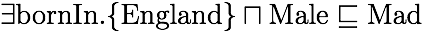 Tips for Creating Class Expressions
Don’t Panic!
No single ‘correct’ answer - different modelling choices possible
Break sentence down into pieces
e.g. “successful man”, “spicy ingredient” etc
Look for indicators of axiom type:
“Every X is Y” - inclusion axiom
“X is Y” - equivalence axiom
Remember that ∀R.C is satisfied by instances which have no value for R
Description Logic Semantics
is the domain (non-empty set of individuals)
Interpretation function         (or ext() ) maps:
Concept expressions to their extensions (set of instances of that concept, subset of       )
Roles to subset of 
Individuals to elements of 
Examples:
          is the set of instances of
                       is the set of instances of either        or
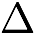 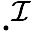 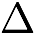 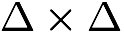 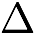 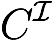 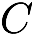 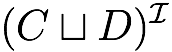 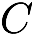 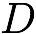 Description Logic Semantics
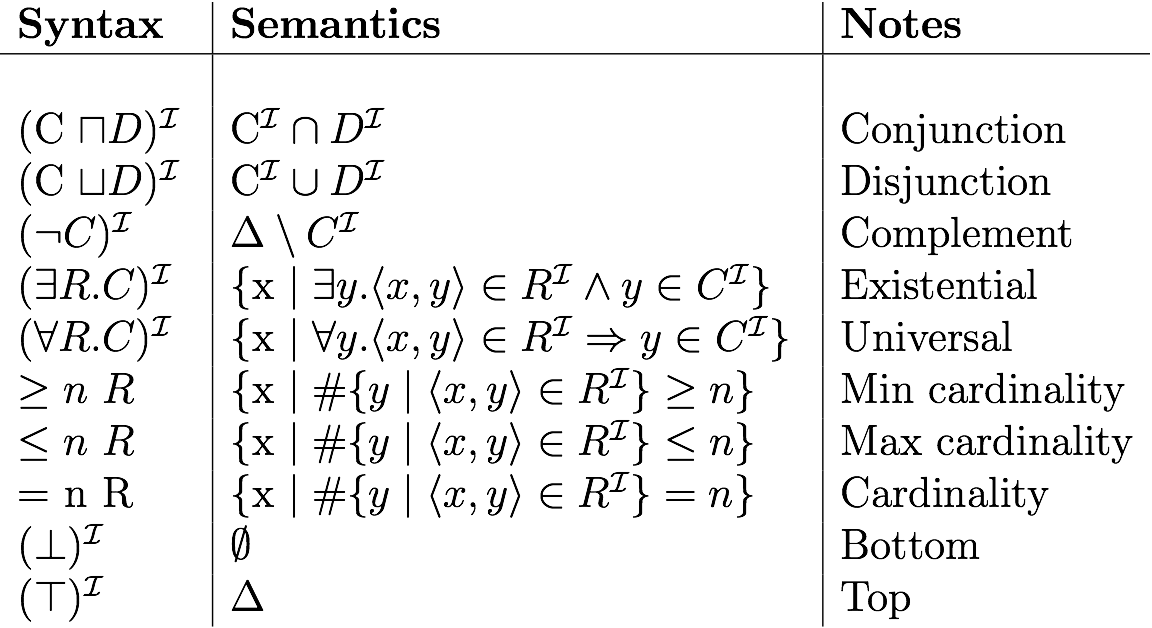 Interpretation Example
Δ
Δ = {v, w, x, y, z}
AI = {v, w, x}
BI = {x, y}
RI = {(v, w), (v, x), (y, x), (x, z)}
AI
v
w
x
y
z
BI
Interpretation Example
Δ
(¬B)I =
(A ⊔ B)I =
(¬A ⊓ B)I =
(∃R.B)I =
(∀ R.B)I  =
(∃ R. (∃ R.A))I  = 
(∃ R. ¬(A ⊓ B))I  =
AI
v
w
x
y
z
BI
Answers
Δ
(¬B)I = {v, w, z}
(A ⊔ B)I = {v, w, x, y}
(¬A ⊓ B)I = {y}
(∃R.B)I = {v, y}
(∀ R.B)I  = {y, w, z}
(∃ R. (∃ R.A))I  = {}
(∃ R. ¬(A ⊓ B))I  = {v, x}
AI
v
w
x
y
z
BI
DL Reasoning Revisited: Satisfaction
“Can this class have any instances?”


C is satisfiable w.r.t. K iff there exists some model I of K, CI ≠ ∅
where K is a knowledge base, I is an interpretation of K
DL Reasoning Revisited: Subsumption
“Is every instance of this class necessarily an instance of this other class?”

C subsumes D w.r.t. K iff for every model I of K, CI ⊇ DI
where K is a knowledge base, I is an interpretation of K
DL Reasoning Revisited: Equivalence
“Is every instance of this class necessarily an instance of this other class, and vice versa?”

C is equivalent to D w.r.t. K iff for every model I of K, CI = DI
where K is a knowledge base, I is an interpretation of K
DL Reasoning Revisited: Classification
“Is this individual necessarily an instance of this class?”

x is an instance of C w.r.t. K iff for every model I of K, xI ∈ CI
where K is a knowledge base, I is an interpretation of K